Introdução à Pesquisa em Ensino de FísicaeMonografia para a Licenciatura em Física
Formulário Inicial
https://forms.gle/V2mvdemkcQDqL9zC7
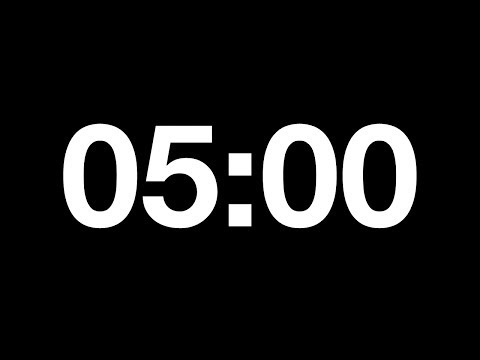 Profa. Cristina Leite e Prof. Cristiano Mattos
crismilk@usp.br
crmattos@usp.br
os cursos
Introdução à Pesquisa (1 semestre)
O que é uma pesquisa em ensino de física
A busca por um tema e um orientador
Como se faz uma pesquisa na área


Monografia (1 ano)
Acompanhamento das produções
Execução da pesquisa
Entrega da monografia
Orientador(a)
Introdução à Pesquisa em Ensino de Física
Construir projetos (individuais) de pesquisa em ensino de física/ciências
Atividades durante o curso
Atividades semanais durante as aulas e em casa; 
Presença: ao longo de todo o curso;
Apresentação do Pré-projeto: final de Setembro;
Apresentação e discussão do projeto de pesquisa(novembro);
Redação do projeto de pesquisa (de Agosto a Novembro);
Entrega do Projeto de Pesquisa (Dezembro).
Algumas orientações gerais
TEMA – livre escolha!  Vinculação com o ensino de física/ciências

NATUREZA DO TRABALHO - ampla!  Análise de materiais didáticos, propostas didáticas seguidas de análise, levantamento da realidade ou de representações, avaliação de propostas didáticas ...

EXTENSÃO – uma estimativa do projeto: em torno de 10 páginas e a monografia: 50 a 60 páginas.

ORIENTADOR(A) – geralmente, docente do IF e/ou da FE
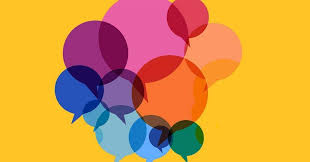 ...apresentaçõesentre colegas…
Nome, hobby, uma sugestão de livro, filme/série ou podcast e Momento do curso (finaliza em 2023?)
Motivos para a escolha de fazer Introdução à Pesquisa...
Alguma ideia inicial de pesquisa, alguma curiosidade ou desejo de investigar?
Algum orientador(a) em vista?
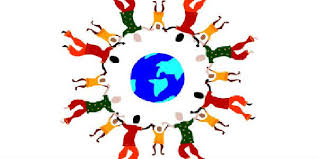 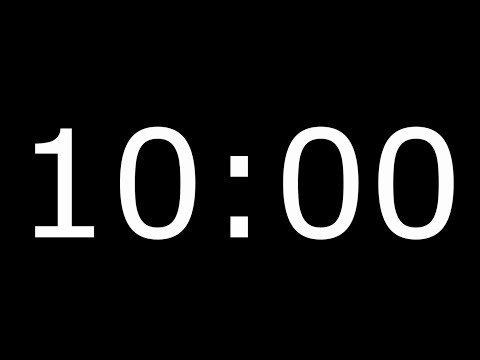 PROJETO DE PESQUISA
CAPA (contendo título, nome e resumo)
INTRODUÇÃO
CONTEXTO DA QUESTÃO
OBJETIVOS (geral e específico da pesquisa)
ESTRATÉGIAS, METODOLOGIAS OU PROCEDIMENTOS (para o desenvolvimento do trabalho)
ETAPAS, DEMANDAS E CRONOGRAMA (indicação detalhada das etapas a serem desenvolvidas)
NATUREZA DOS RESULTADOS
REFERÊNCIAS BIBLIOGRÁFICAS
ANEXOS
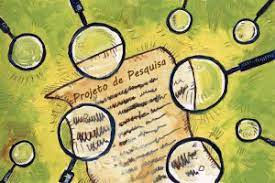 http://moodle.stoa.usp.br
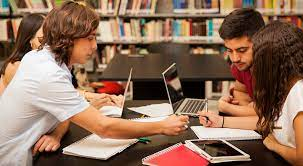 MONITORIA
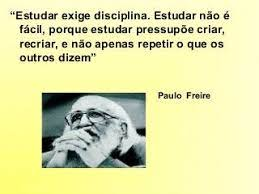 Leitura preliminar
CONSIDERAÇÕES EM TORNO DO ATO DE ESTUDAR
https://edisciplinas.usp.br/pluginfile.php/4648124/mod_resource/content/1/Paulo%20Freire%20-%20Ato%20de%20estudar%20%282%29.pdf PAULO FREIRE
Referências bibliográficas
Dados importantes:
Autor, ano, título, cidade, editora, edição, páginas.

BAXTER, J. (1989). Children's understanding of familiar astronomical events. International Journal of Science Education, 11(special issue), pp. 502-513. 
BISCH, S.M. (1998). Astronomia no 1º grau: Natureza e Conteúdo do Conhecimento de Estudantes e Professores. Tese de doutorado. São Paulo: Faculdade de Educação da Universidade de São Paulo. 
BRASIL (1997). O guia do livro didático. Ministério da Educação. Secretaria de Educação Média e Tecnológica. Brasília: MEC. 
CANALLE, J.B.G. (1998). Oficinas de Astronomia. Disponível em: www.telescopiosnaescola.pro.br/oficina.pdf . Acesso em: 12 de setembro de 2004. 
CASATI (2001). A descoberta das sombras: de Platão a Galileu, a história de um enigma que fascina a humanidade. São Paulo: Companhia das Letras. 
LEITE, C., MOZENA, E.R. (2003). A Física no ensino de Ciências no Brasil: condicionantes históricos. Atas da XIII Reunión Nacional de Educación en Física. Río Cuarto, Argentina. 

Site com algumas diretrizes:
http://www.teses.usp.br/info/diretrizesfinal.pdf
http://www.teses.usp.br/info/Caderno_Estudos_9_PT_2.pdf
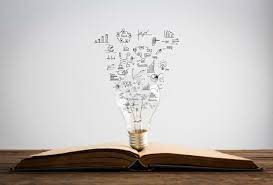 Exercício 1- primeira intenção...em aula, no computador
Escreva um pequeno texto contendo as seguintes informações (se possível descreva o contexto...): 
O que desejo compreender melhor?
O que me inquieta?
O que gostaria de me aprofundar em relação ao ensino de física?
Não importa não saber respostas, neste momento, mas é preciso ter um eterno pensar sobre as perguntas.
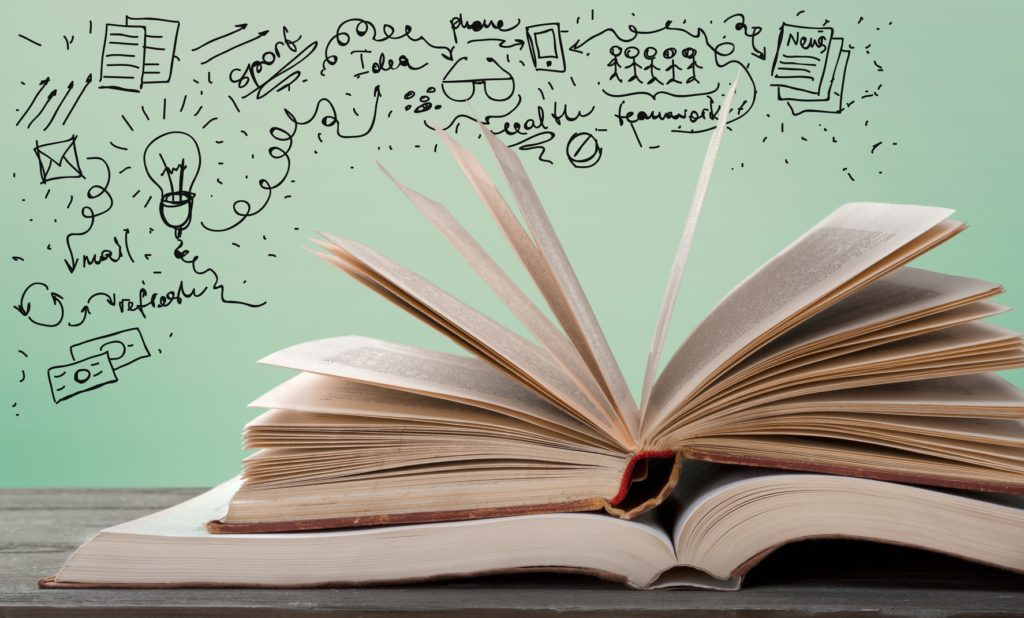 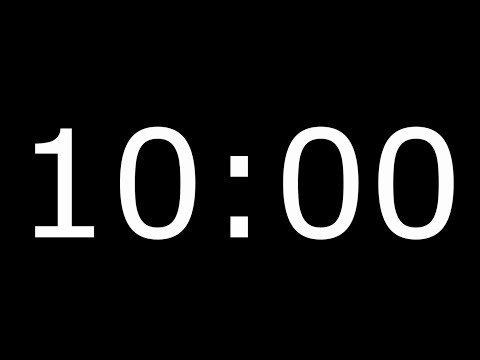 Atividade 2 - (Casa)
Atividade 2

PRIMEIRA APROXIMAÇÃO

Data para entrega:   22 de Agosto (via moodle) 
	
O objetivo é tomar contato com algum exemplo de produção da área de pesquisa em Ensino de Física, sobre o qual possam ser desenvolvidas considerações acerca da natureza da pesquisa em Ensino.
Para isso, selecione um artigo, cuja versão digital deve ser encaminhada. Ainda que sem ler em detalhe, identifique, por exemplo:
Título:
De que trata?
Qual a abordagem?
Como está estruturado?
Qual a natureza dos resultados?
Outros elementos (se for o caso)
(Uma linha para cada um desses aspectos)
Até a próxima aula!
Atenção!
Os alunos que não têm os pré-requisitos para cursar a disciplina e os alunos especiais... 
Fiquem para uma conversa...